L’acqua…..dal mare….. alle nostre case.Attivita’ asincrone: scienze – tecnologia – ed.  civicaDocente :  giovanzanti  patriziaclasse  4 C - d
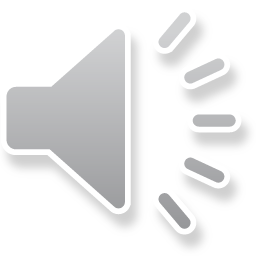 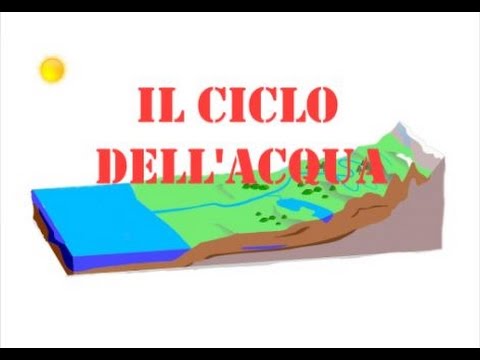 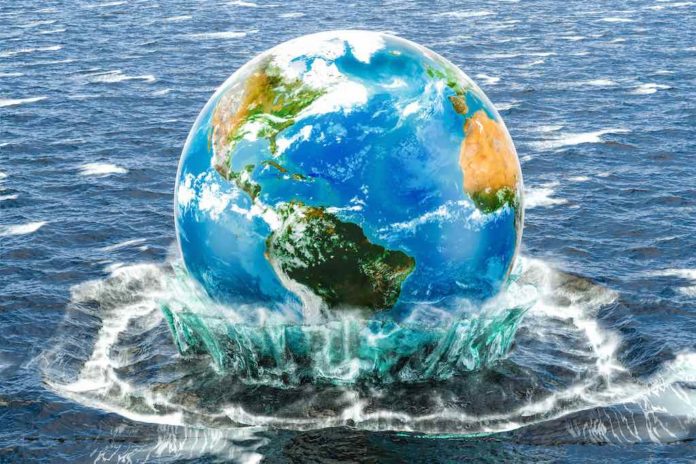 Il ciclo dell’acqua
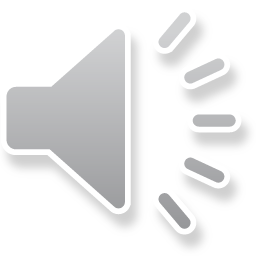 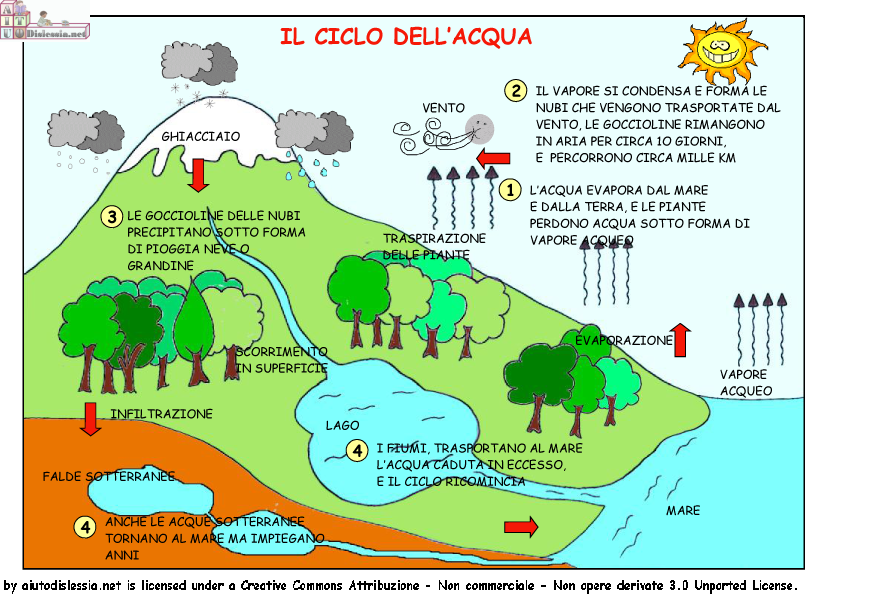 https://youtu.be/Qq34uHTBJrE
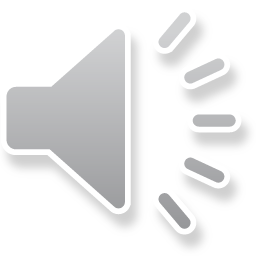 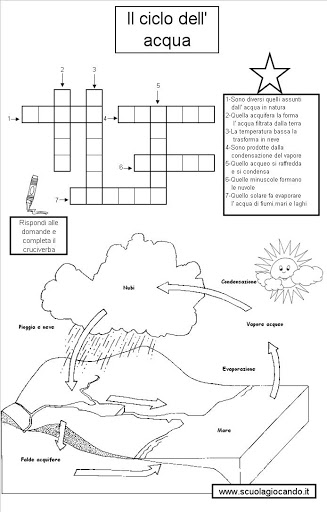 Completa le schede
Come arriva l’acqua nelle nostre case
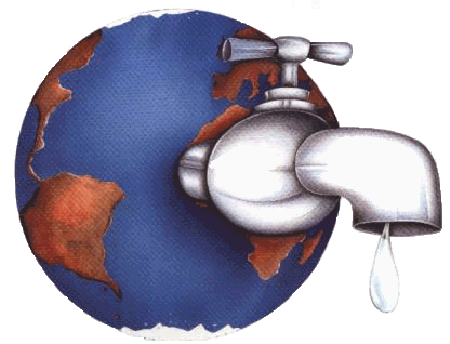 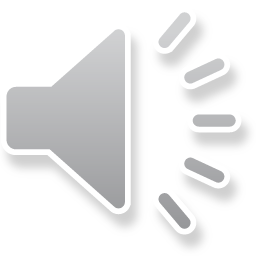 Il lungo cammino dell’acqua
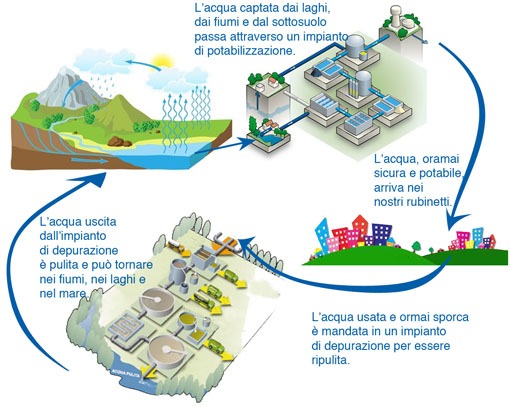 Ora guarda il video che ti spieghera’ come l’acqua arriva nelle nostre case.
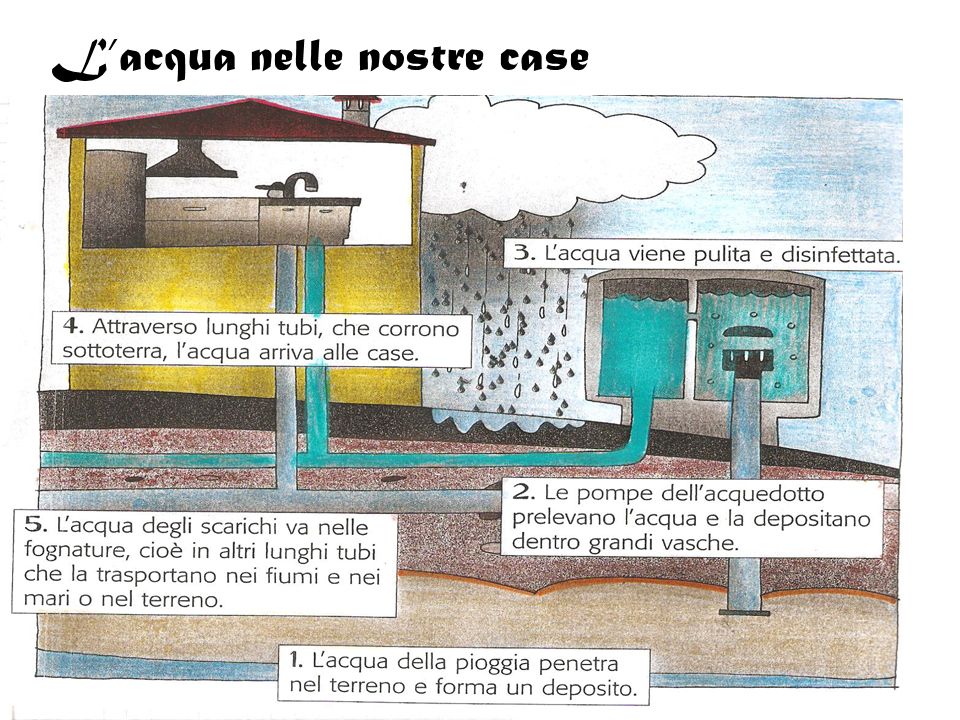 video
LE REGOLE PER NON SPRECARE L’ACQUA
EDUCAZIONE  CIVICA
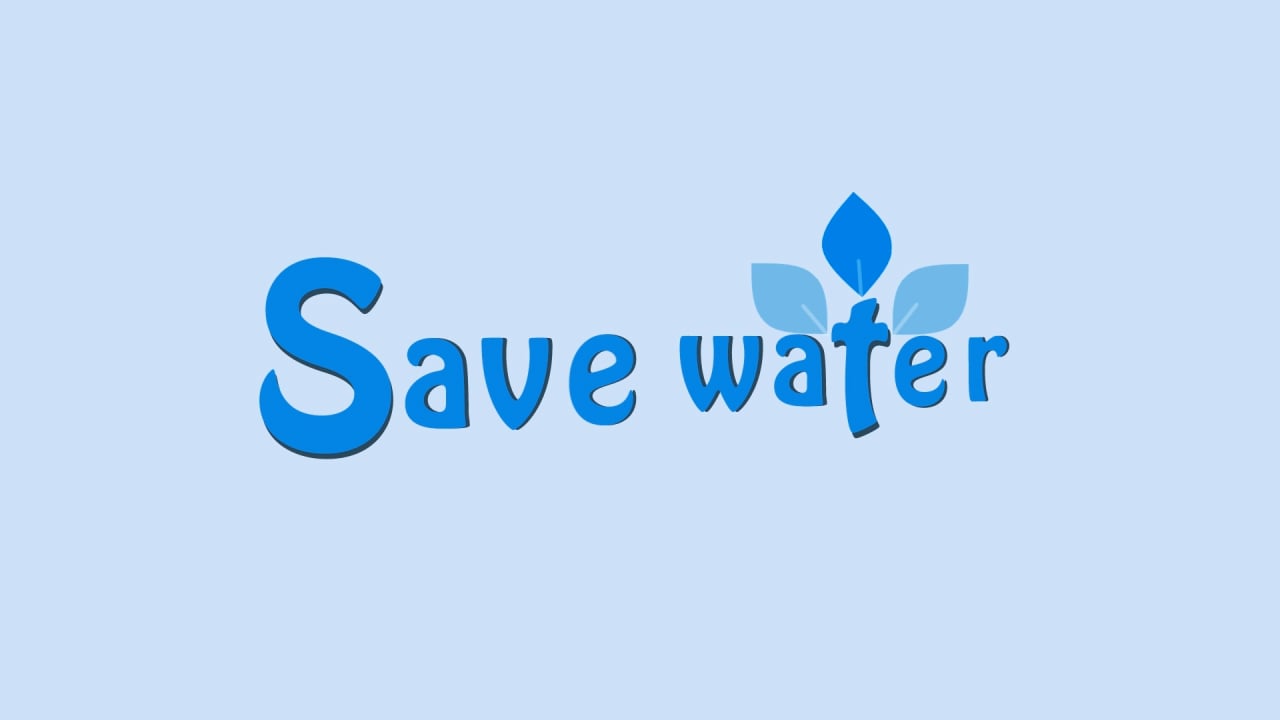 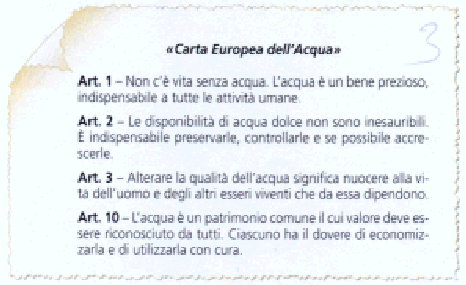 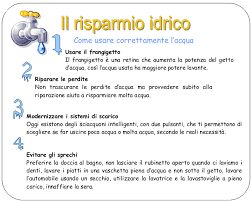 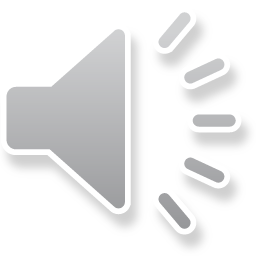 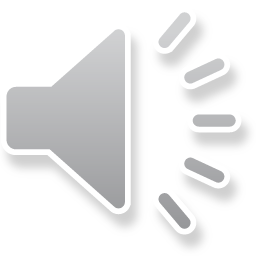 Leggi e studia a pagina 12 e 13.
Completa sull’eserciziario le pagine 20 e 21.

BUON LAVORO